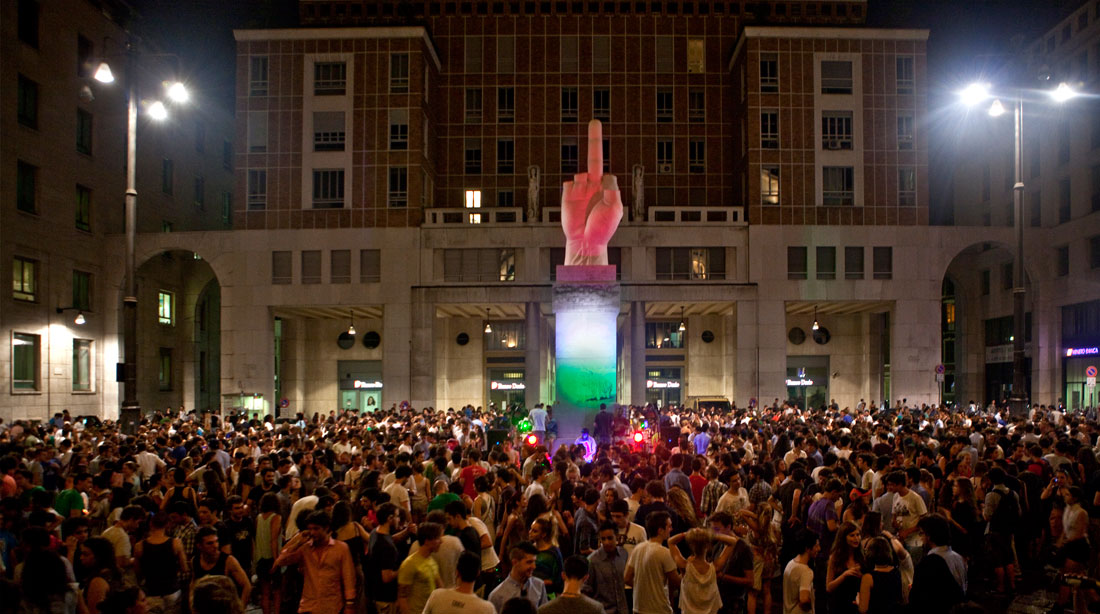 Nuovi paradigmi per una nuova crescitaFrancesco Morace, Roma, 26 novembre, 2014
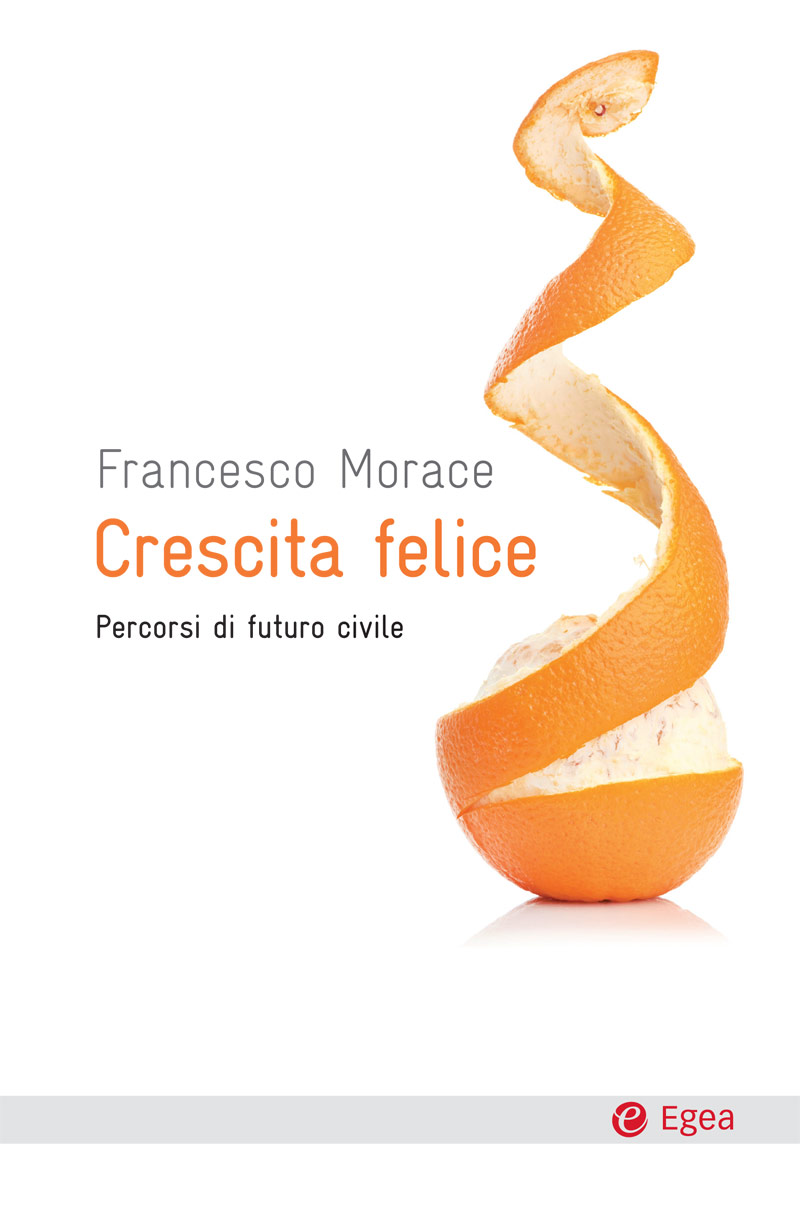 Introduzione
Cambiamento d’epoca
Stiamo assistendo ad un vero e proprio cambiamento d'epoca, una trasformazione che modifica la relazione con la tecnologia, con il denaro, con i servizi e i prodotti, con l’intero sistema dei consumi e dei servizi.
Contemporaneamente si chiarisce l'evoluzione dei valori e dei paradigmi sociali verso esperienze che non si possono comprare e che indicano una possibile crescita felice: la co-operazione, la serenità, la convivialità ma anche la legalità, la reputazione, l'affidabilità nel tempo.
Copertina crescita felice
2
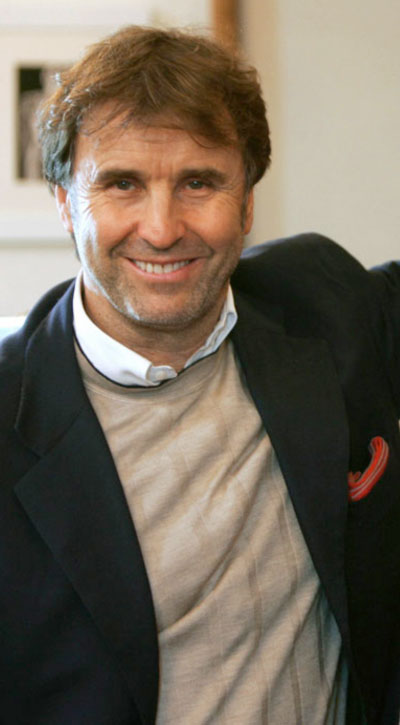 Valori
Cambiamento d’epoca
I paradigmi che fino ad oggi hanno plasmato la società e il mercato sono stati economici, finanziari, trainati dall'immagine più che dalla sostanza, mentre i paradigmi che emergeranno dall'onda lunga della crisi verso una crescita felice prevedono: 
la sostenibilità in senso ampio
la condivisione del valore
la cura e la salute del corpo
la qualità del tempo e dello spazio
la centralità dei servizi quotidiani
la semplificazione della vita
la qualità dell'occasione e dell'esperienza domestica
l’autenticità e la trasparenza
Il lavoro di Brunello Cucinelli unisce saper fare e saper pensare.
3
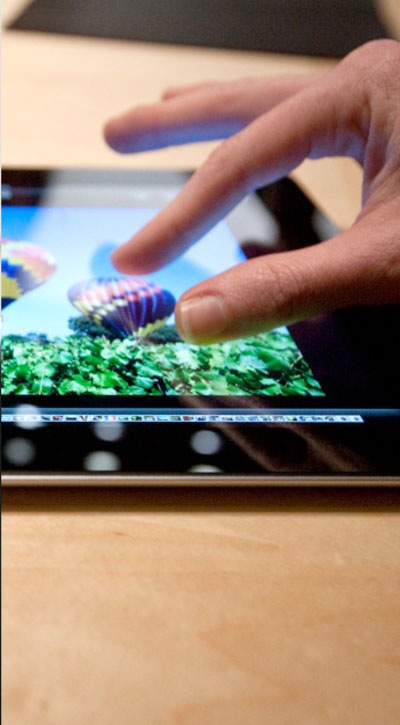 Valori
La sharing economy
La crisi non ha provocato un crescente isolamento tecnologico dei soggetti sociali e dei consumatori – come molti avevano previsto – ma al contrario ha attivato un progressivo avvicinamento tra le persone, ridefinendo le regole stesse della prossimità che diventa anche tecnologica. È la prossimità – nelle forme della sharing economy, del chilometro zero ma anche dei social network - che rafforza i valori emergenti e che segna i paradigmi del futuro. 
E’ attraverso i nuovi comportamenti di condivisione che si rafforzano e si legittimano l'autenticità, la verità dei processi, la sostenibilità: dal coworking al crowdfunding. Emerge in questo modo la qualità reale della visione a lungo termine, prima ancora che del prodotto/servizio. Qualità della visione significa dare ancor più valore alle pratiche, ai servizi, alle relazioni con i clienti.
4
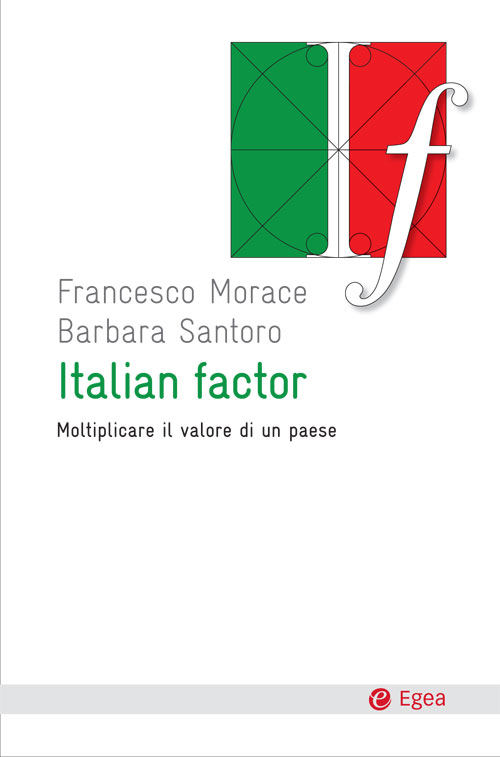 Valori
Esperienze eccellenti
"Le cose fatte bene" sono la risposta che il mondo del consumo si aspetta proprio in questo momento storico, segnato da una crisi globale che sfida il mondo delle aziende di alta gamma a gettare il cuore oltre l’ostacolo. Affrontando i paradigmi del futuro nella crisi, attraverso cui bisognerà saper vendere il proprio saper fare.
Non stiamo parlando solo delle nicchie del lusso: le cose ben fatte non sono solo per i ricchi. Durano a lungo e si possono anche riparare. Spesso puntando su una idea rinnovata di eccellenza che prevede l’incontro felice tra talento e qualità.
La crisi attuale, già evidente da alcuni anni, dimostra la debolezza di un modello di sviluppo diventato "insostenibile": siamo stremati dalla visione finanziaria della ricchezza e si desiderano e acquistano, viceversa, "esperienze eccellenti" e non più semplici prodotti o servizi.
5
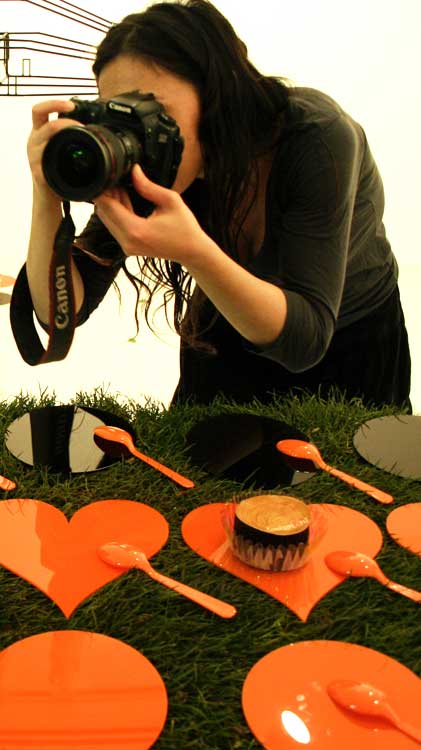 Paradigmi
Quattro paradigmi per il futuro
Segnaliamo dunque i 4 paradigmi che il Future Concept Lab ha individuato nell’attività di ricerca e consulenza realizzata negli ultimi anni e dedicata agli scenari del futuro. Più in particolare si tratta di 4 grandi direzioni che sintetizzano le indicazioni fin qui emerse e che plasmeranno la società e il mercato del futuro, e verso cui il nuovo mondo dei servizi dovrà rivolgersi:
Trust & Sharing
Quick & Deep
Crucial & Sustainable
Unique & Universal
6
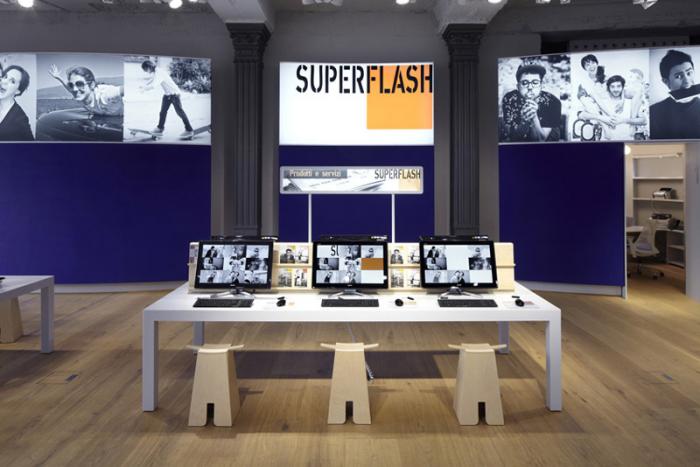 Paradigmi
Trust & Sharing
Il paradigma Trust & Share sottolinea la necessità futura di:
rinnovare lealtà e condivisione nel mondo delle brand
puntare sulla convergenza tra cliente e fornitore
generare una catena del valore che si trasforma in catena della fiducia, affrontando la crisi in modo innovativo
estendere la propria attività attraverso i canali diretti
proporre la propria visione moltiplicandola attraverso la multicanalità che diventa omni-channel
produrre il massimo grado di credibilità nella comune esperienza del prodotto e del servizio
considerare l'on-line e l'off-line come due facce della stessa medaglia sostenendo l’esperienza della sharing economy
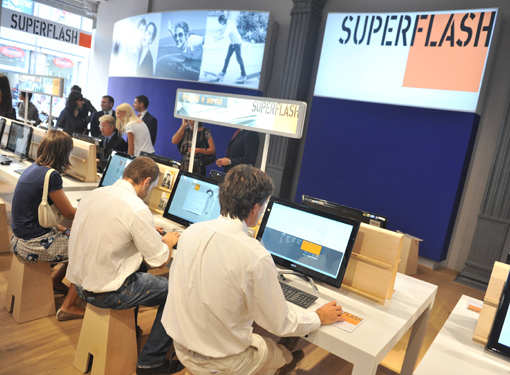 Superflash Store è un'evoluzione di alcune filiali di Intesa San Paolo, che diventano landmark del territorio.
7
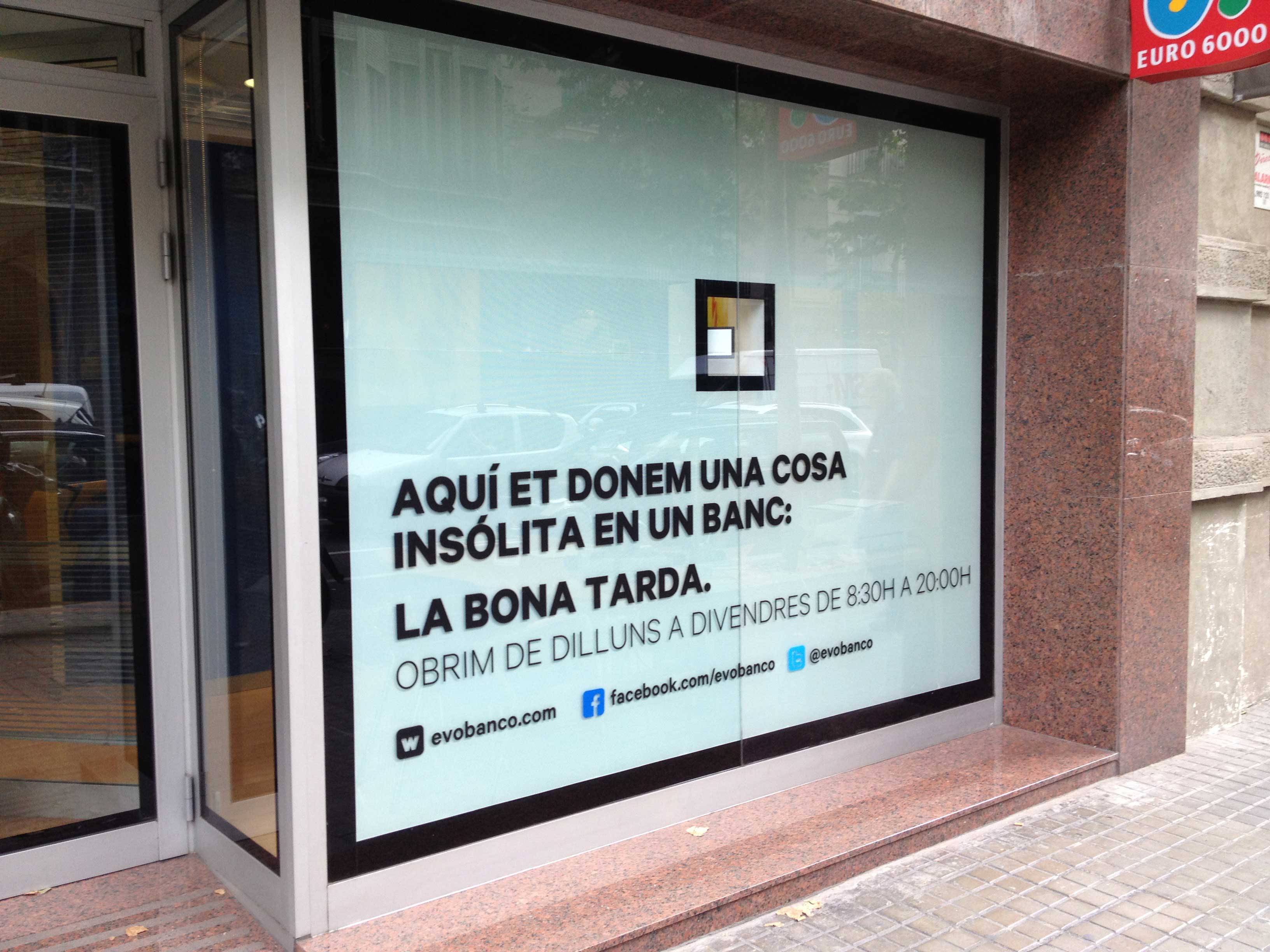 Paradigmi
Quick & Deep
Il paradigma Quick & Deep che si dovrà interpretare, implica:
la richiesta di prodotti e servizi semplici ed efficaci
la capacità di soddisfare le esigenze dei clienti in maniera precisa e diretta, incisiva e soprattutto rapida 
la necessità di esaudire le richieste di un cliente con sempre meno tempo e sempre più conoscenza 
il desiderio di disporre con facilità e tempestività del servizio desiderato, secondo le logiche "mobile" del digital shopping
l’assoluta accessibilità, la felicità fruitiva e l'immediatezza d'uso,anche nel mondo domestico.
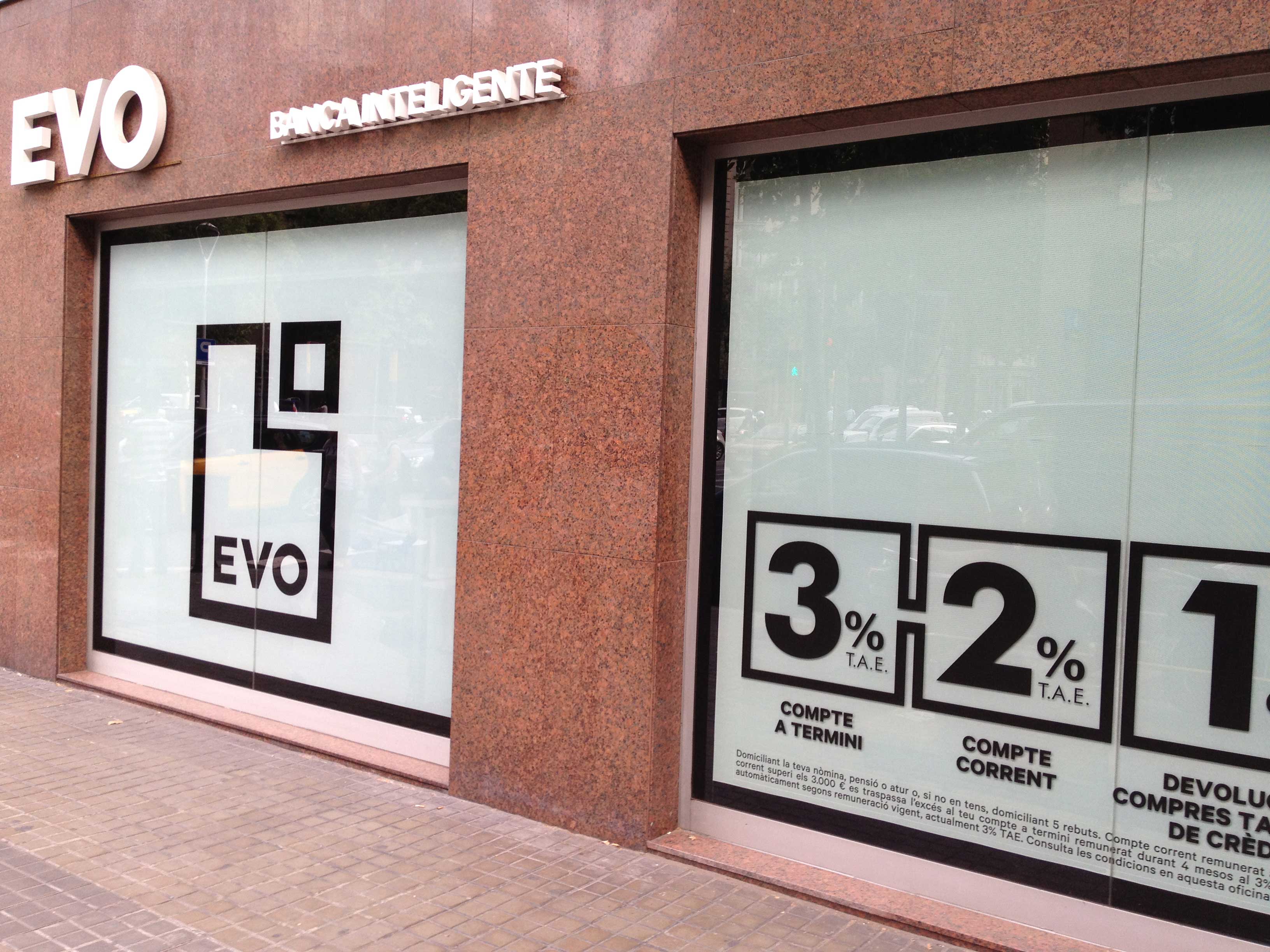 Evo Banca: in Spagna è tra le prime banche le cui agenzie sperimentano orari di apertura più estesi.
8
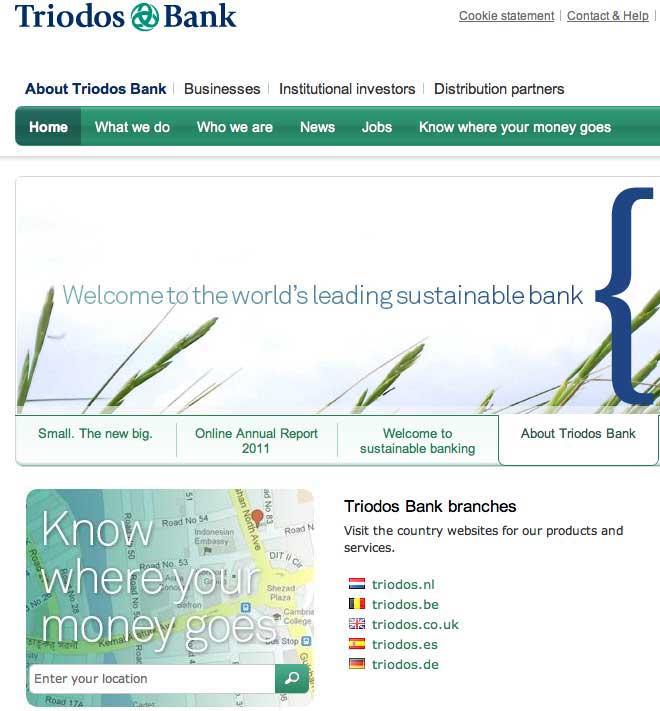 Paradigmi
Crucial & Sustainable
Il paradigma Crucial & Sustainable che si dovrà rispettare, sintetizza:
la volontà e il bisogno di un orientamento etico che diventa cruciale nei nuovi modelli di business
la capacità di restituire il giusto peso alle risorse “core”, ai valori che contano 
la necessità di alimentare comportamenti e stili di pensiero per minimizzare gli impatti negativi sull’ecosistema
la sensibilità per un cambiamento legato alla presa di coscienza collettiva (e non più solo di nicchie elitarie) relativa all’ambiente e alle sue priorità
la necessità per il mondo aziendale di finanziare le dimensioni agganciate a questi valori
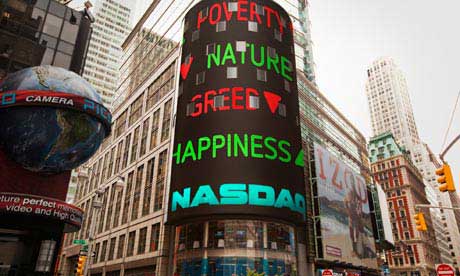 Triodos Bank è una banca internazionale, con filiali in 5 paesi europei, che può essere considerata una delle realtà più significative della finanza etica.
9
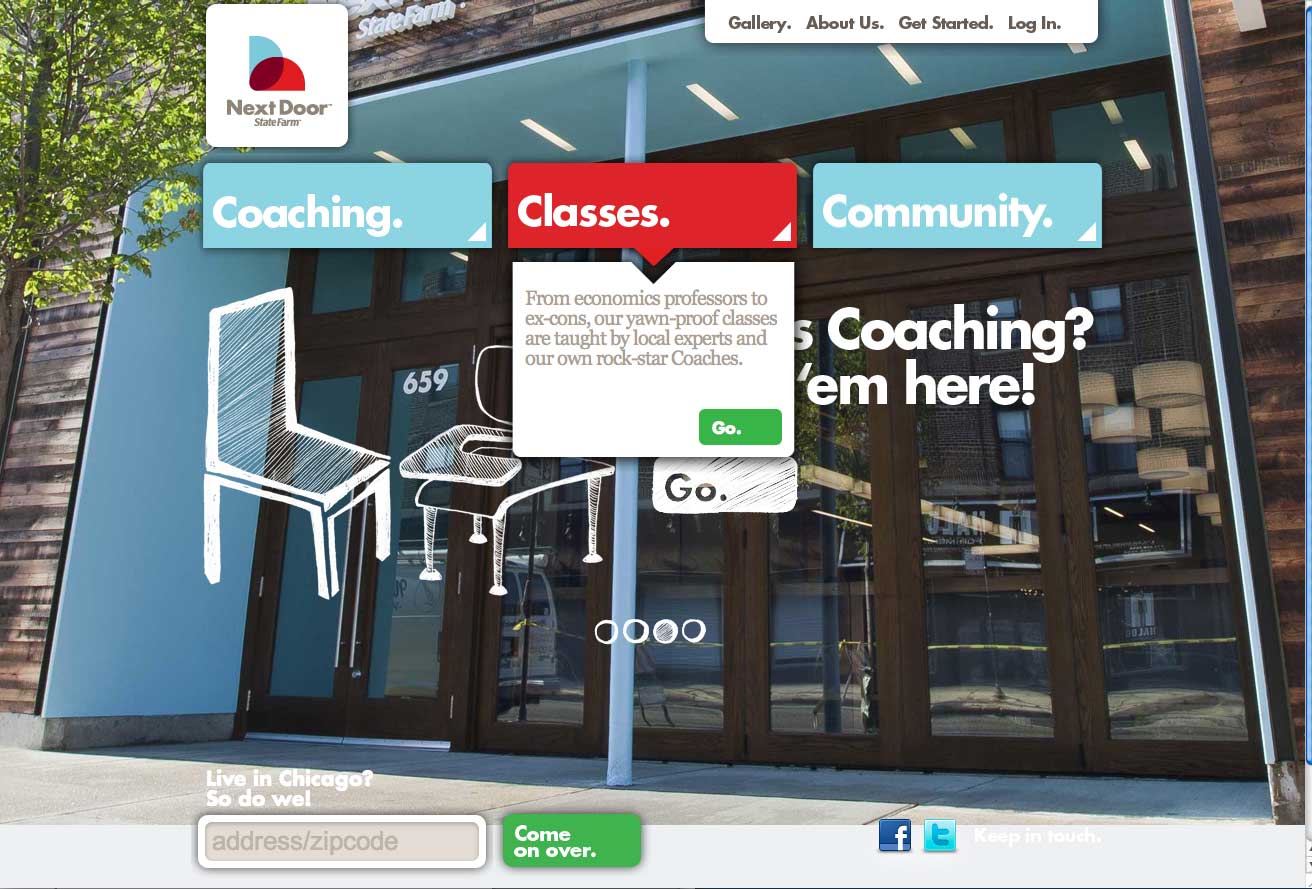 Paradigmi
Unique & Universal
Per le aziende con un forte carattere è importante sapere che attraverso il paradigma Unique & Universal:
si uscirà definitivamente dall’antinomia tra locale e globale 
verrà riconosciuto il valore di progetti unici e locali, rivolti al territorio e alla comunità di riferimento
si trasformeranno i prodotti locali in opzioni universali, liberandosi dal rischio del localismo
verrà riconosciuta con maggior trasparenza la distintività della loro origine e dei loro processi 
verrà utilizzata la Rete per creare nuove logiche distributive e comunicative, dando ai prodotti locali maggiori opportunità di affermazione.
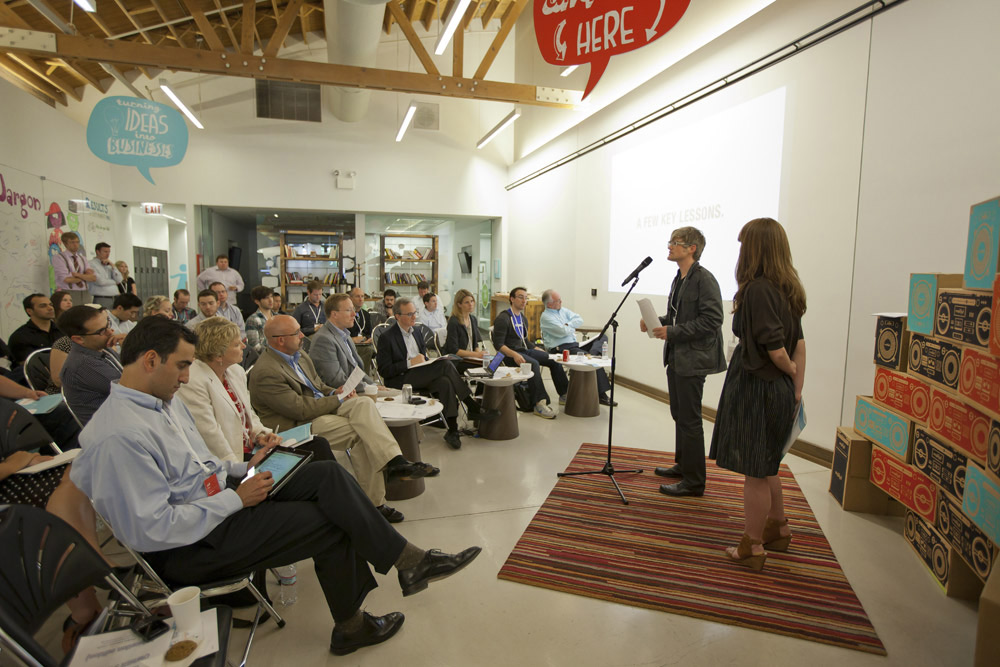 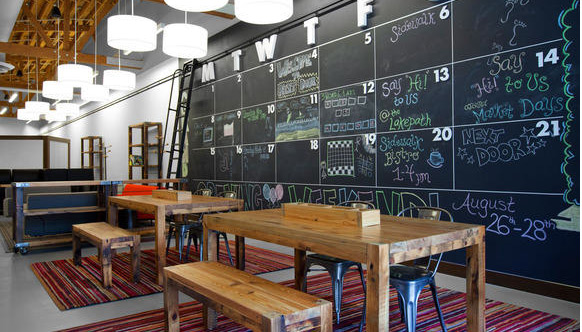 Next Door a Chicago è uno spazio-caffè di State Farm's, progettato per favorire la vicinanza tra le aziende e le comunità locali.
10
Conclusioni
Salto di paradigma
Passato
Aspirazione
Evocazione
Identificazione
Visibilità
Suggestione
Apparenza
Evento
Passività
Status
Delocalizzazione
Premium
Lusso
Futuro
Ispirazione
Vocazione
Convocazione
Credibilità
Intensità
Memorabilità
Progetto
Pro-attività
Click
Prossimità
Freemium
Eccellenza
11
Conclusioni
I drivers operativi dei paradigmi
Paradigma
Azioni
Trust & Share
Puntare sulla relazione empatica come driver per progettare servizi e prodotti che portino ad af-fidarsi alle brand, con un loro nuovo ruolo di consulenza.
Quick & Deep
Lavorare sulla variabile tempo, proponendo prodotti e servizi semplici e chiari, seguendo e servendo le concrete occasioni di vita delle persone.
Crucial & Sustainable
Rendere le aziende e le brand dei partner di vita che seguono le diverse generazioni e le comunità, con progetti mirati rivolti al territorio.
Unique & Universal
Sperimentare la distintività, ripensando al ruolo della Brand, come attrattore per servizi diversi da quelli tradizionalmente offerti.
12
Conclusioni
I drivers operativi dei paradigmi
I Valori
L’Azienda
Trust & Share
Relazione condivisa
Progettualità condivisa
Il corto circuito virtuoso fattore umano/tecnologia
Quick & Deep
Commodity Eccellente
Tutorship quotidiana
Il corto-circuito virtuoso funzione/emozione
Crucial & Sustainable
Sostenibilità Civica
Network integrato
Il corto-circuito virtuoso pubblico/privato
Unique & Universal
Unicità distintiva
Patrimonio generativo
Il corto-circuito virtuoso locale/universale
13
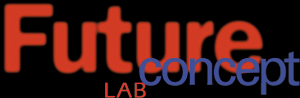 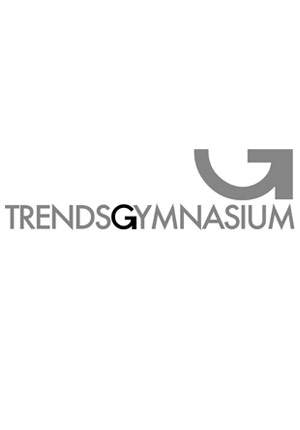 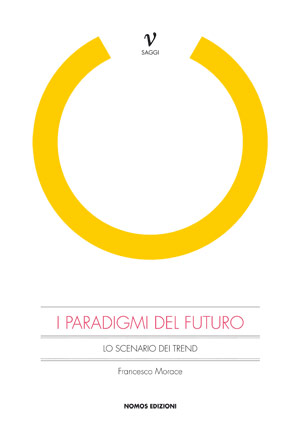 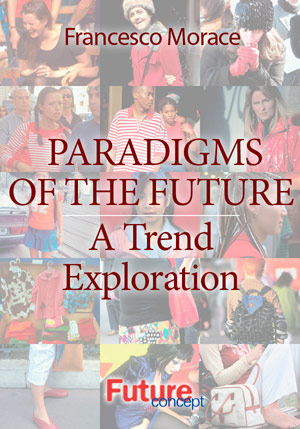 Libro 
I Paradigmi del Futuro
Lo Scenario dei Trend
www.amazon.it
E-book
Paradigms of the Future 
A Trends Exploration 
itunes.apple.com
Corso On-line 
TrendsGymnasium
Corso Coolhunting
www.trendsgymnasium.com
Future Concept Lab  |  via Benedetto Marcello 4, 20124, Milano, Italy  |  info@futureconceptlab.com  |  http://www.futureconceptlab.com